De Kruisweg van Jezus
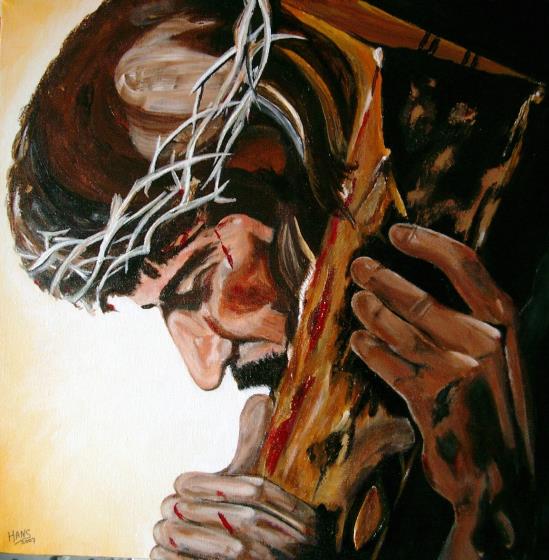 1. Jezus wordt ter dood veroordeeld
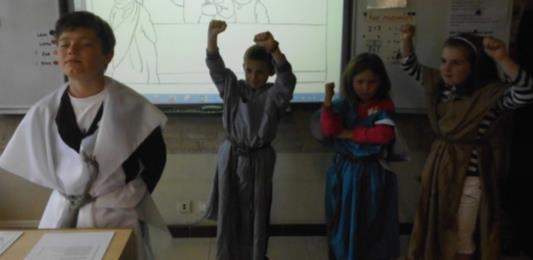 2. Jezus neemt het kruis op zijn schouders
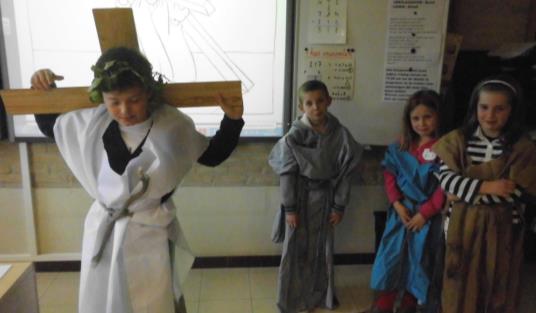 3. Jezus valt voor de eerste keer
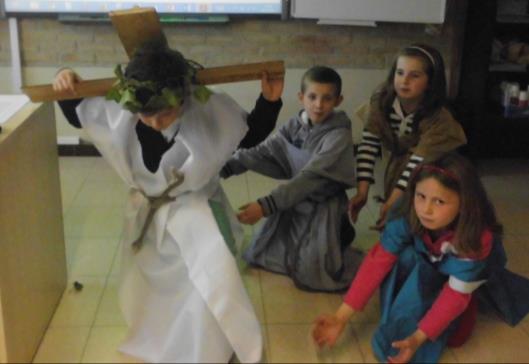 4. Ontmoeting met Maria
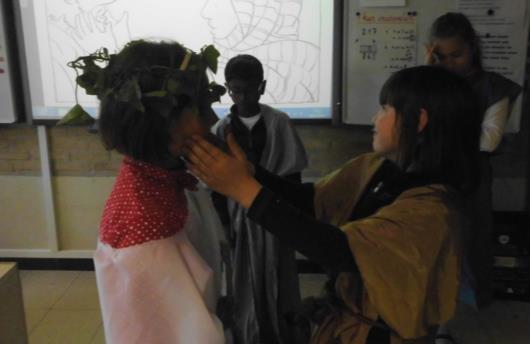 5. Simon van Cyrene helpt het kruis dragen
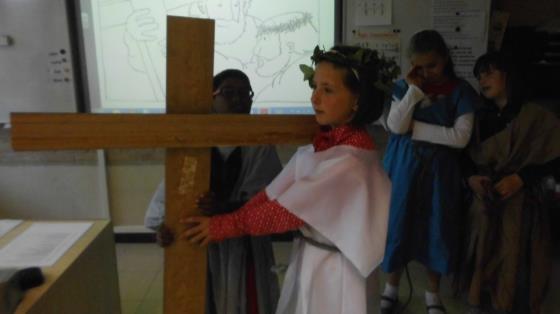 6. Veronica droogt Jezus’ tranen
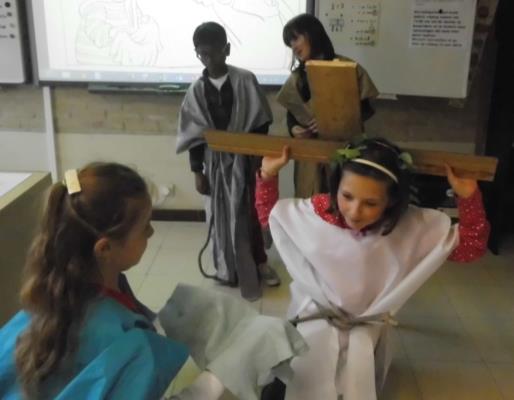 7. Jezus valt voor de tweede keer
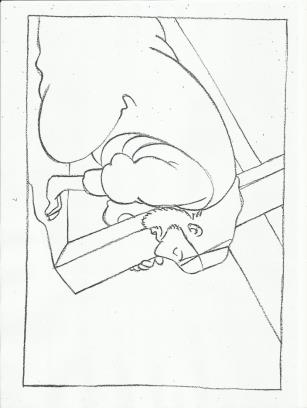 8. Jezus troost de vrouwen
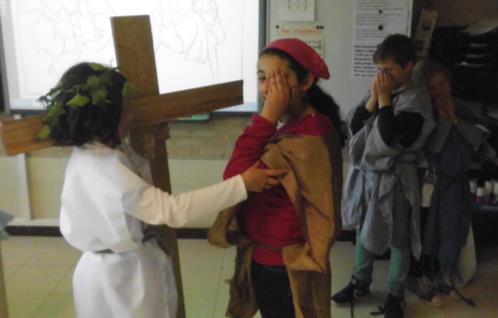 9. Jezus valt voor de derde keer
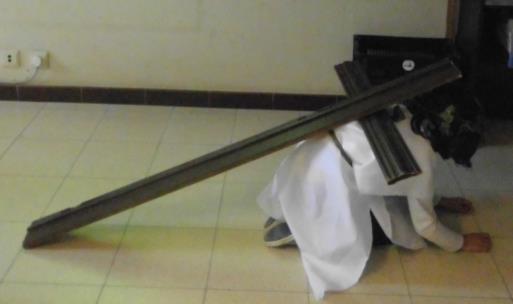 10. Jezus wordt van zijn kleren beroofd
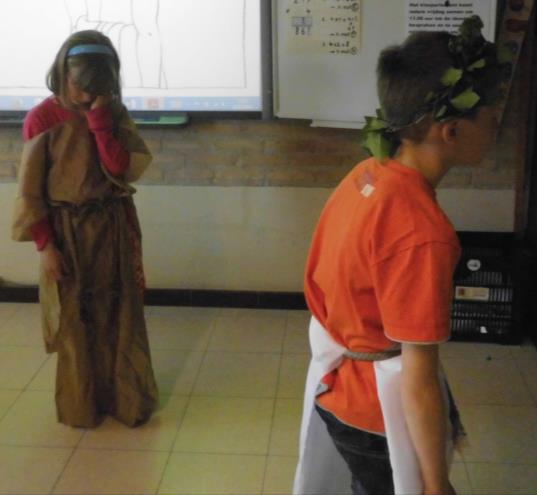 11. Jezus wordt aan het kruis genageld
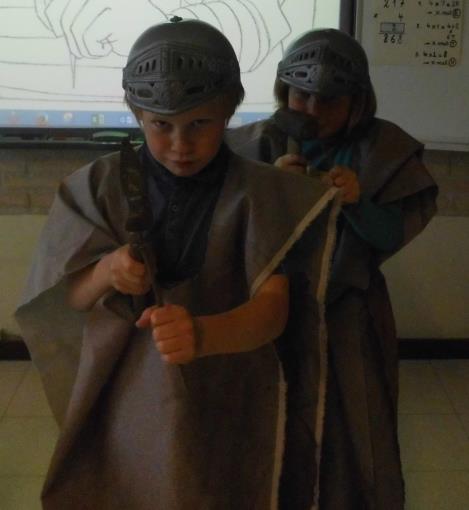 12. Jezus sterft aan het kruis
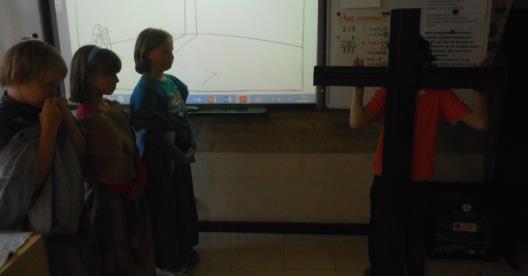 13. Jezus wordt van het kruis genomen
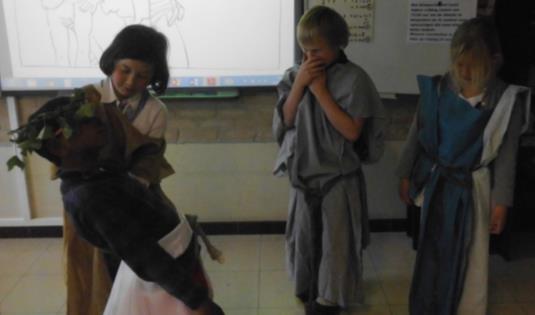 14. Jezus wordt in het graf gelegd
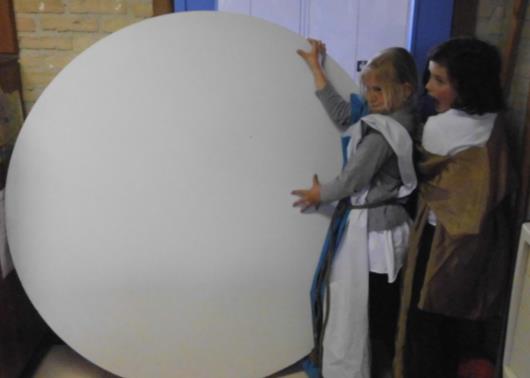 15. Nieuw leven
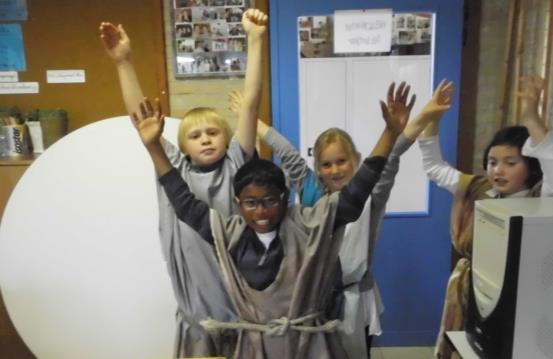